Семья и семейные отношения
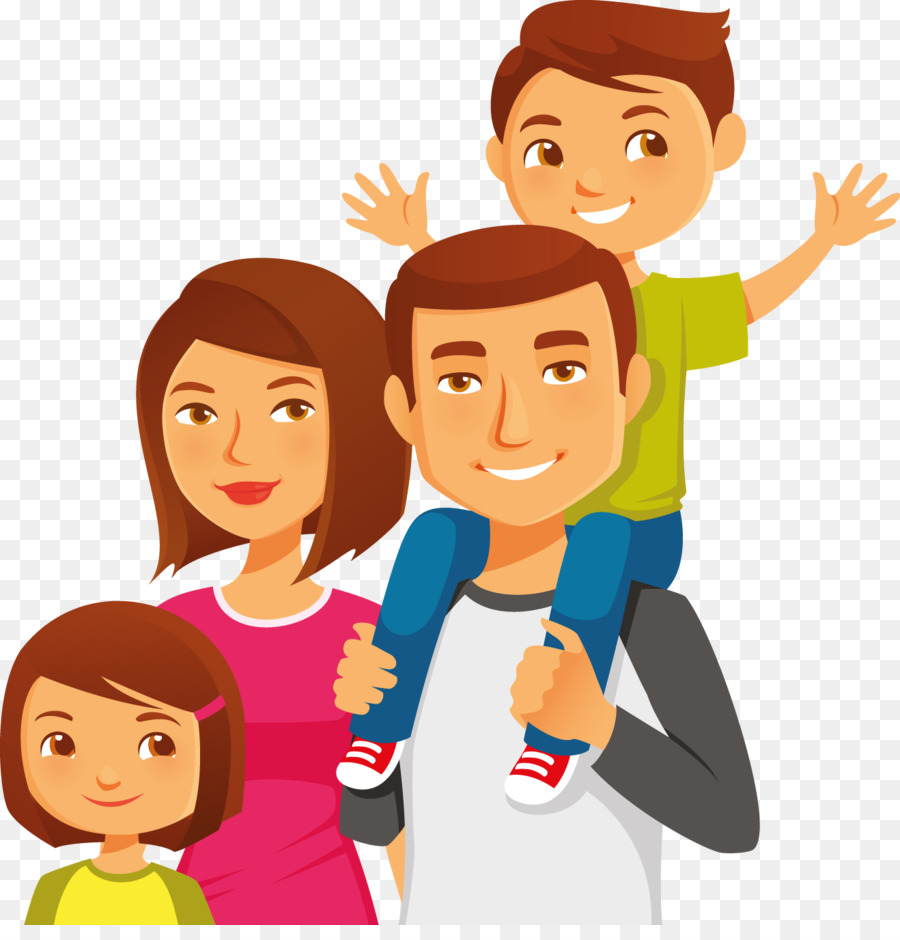 Чимитова Б.Ц.
Цель урока:
охарактеризовать типы семей; 
показать отношение государства к семье; 
раскрыть значение понятий семья, счастливая семья, семейные отношения
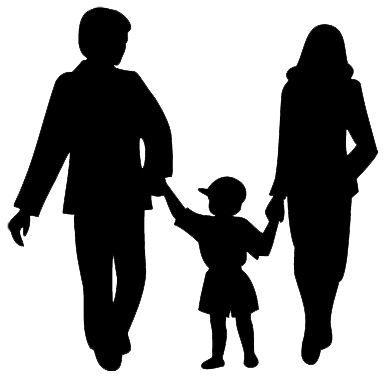 Проверка домашнего задания
Представьте графически семью в виде солнышка с расходящимися лучами. Рядом с каждым лучом подпишите одно из назначений семьи. При выполнении задания вспомните примеры из жизни вашей собственной семьи.
семья
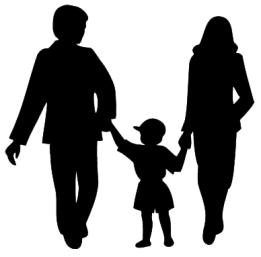 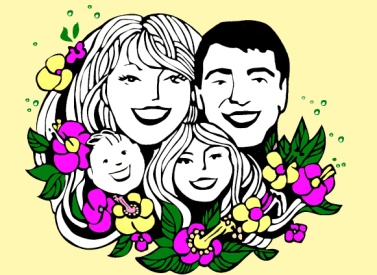 Проверка домашнего задания
Представьте графически семью в виде солнышка с расходящимися лучами. Рядом с каждым лучом подпишите одно из назначений семьи. При выполнении задания вспомните примеры из жизни вашей собственной семьи.
семья
Рождение детей
Воспитание нового 
поколения
Ведение общего 
хозяйства
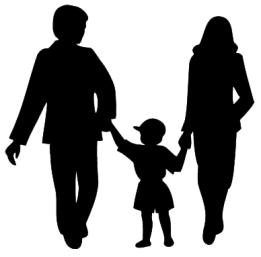 Физическая, 
экономическая, 
психологическая защита
Эмоциональная разрядка 
(получение и отдача любви, тепла, ласки)
Как государство заботится о благополучии семьи?
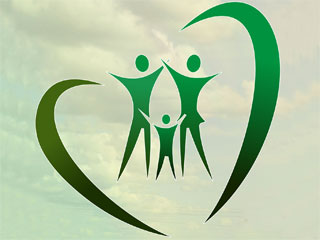 Если семья не выполняет своих обязанностей
Встречаются семьи, которые не выполняют своих обязанностей, дети в таких семьях находятся без присмотра, бывают голодными, родители не обращают на них внимания
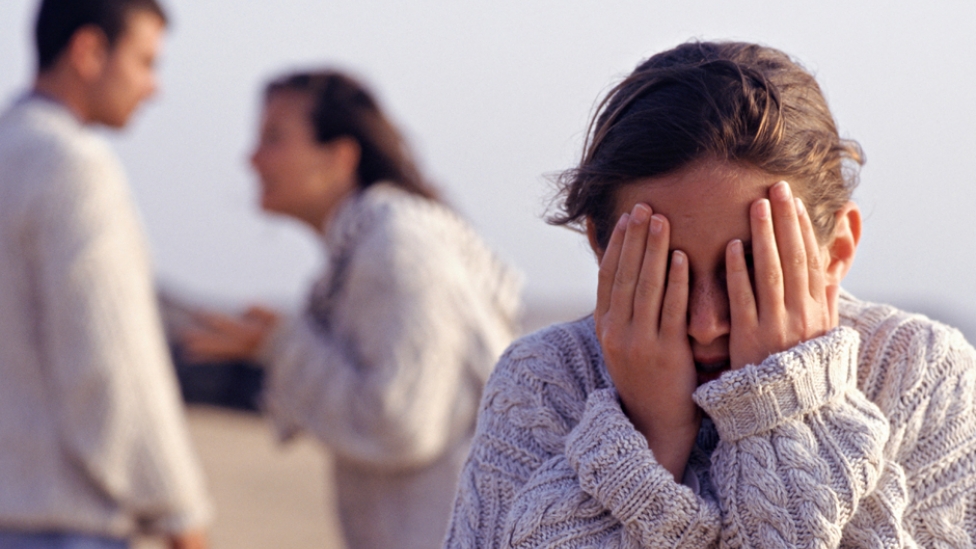 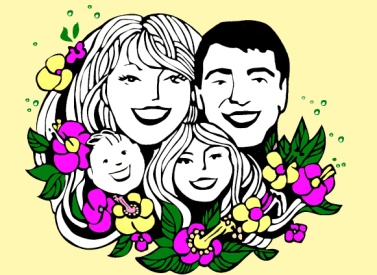 Составим портрет благополучной и неблагополучной семьи
Список – подсказка: злобность, дружелюбие, лень, заботливость, ворчливость, внимание, любовь, зависть, строгость, неуступчивость, верность
Составим портрет благополучной и неблагополучной семьи
Список – подсказка: злобность, дружелюбие, лень, заботливость, ворчливость, внимание, любовь, зависть, строгость, неуступчивость, верность
Виды  семей /Дать характеристику семьям, работа с учебником с. 29/
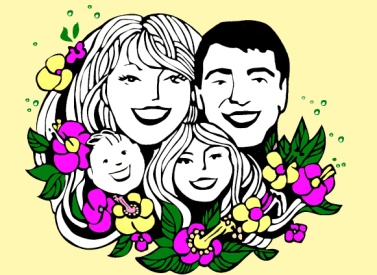 Дать характеристику видам семей
Неполная семья
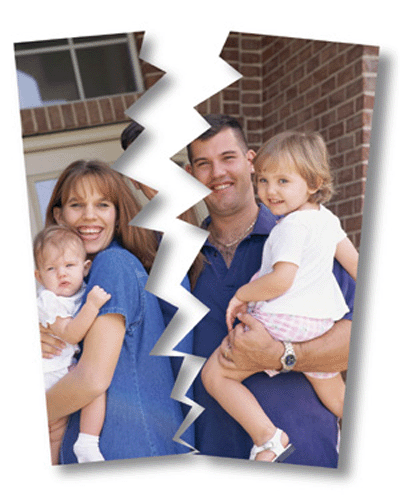 В жизни бывает и так, что по каким-то причинам в семье отсутствует один из родителей. Такая семья называется неполной. Но это не означает, что эта семья хуже полной
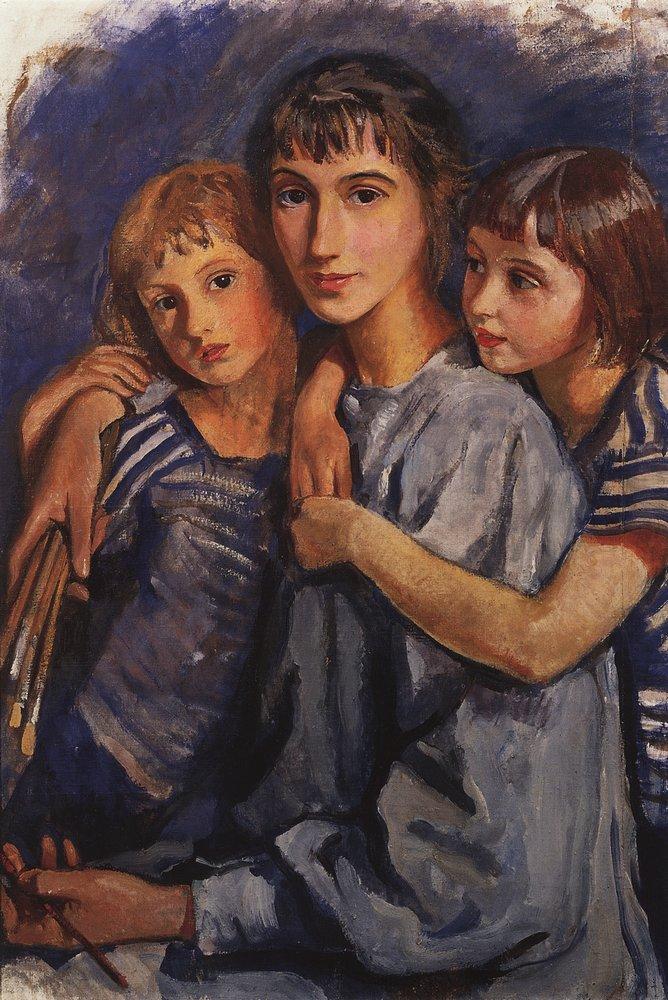 Учебник с. 30
Знакома ли вам такая семейная сценка?  
 Какие чувства испытывает мать рядом со своими детьми? 
 Какие чувства испытывают дети к своей матери?
И. Серебрякова  «Автопортрет с дочерьми» (1921)
Домашнее задание
Учебник с. 32. задание 4.
 Представьте, что вам поступило задание от директора кондитерской фабрики – нарисовать фантики «Счастливая семья»